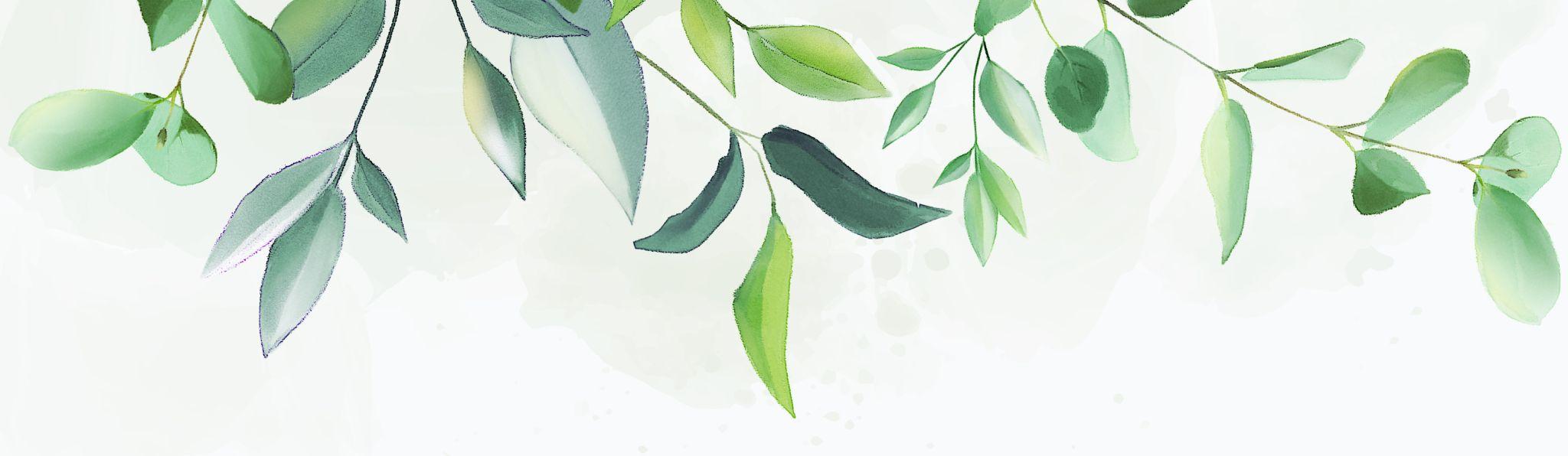 Wedding
Bucket List
GROW SOMETHING YOU CAN EAT
TAKE THE TRAIN SOMEWHERE
COOK TOGETHER
CAMP IN YOUR LIVING ROOM
STAY IN A B&B RESORT
SET-UP A HAMMOCK
START A TRADITION
TAKE BLACK & WHITE PHOTO
DINE AT A NEW RESTAURANT
ENJOY BREAKFAST IN BED
LEAVE A LOVE NOTE
TAKE A SPONTANEOUS TRIP
PRINT WEDDING PHOTOS TO
GIVE AS GIFTS
WRITE DOWN 12 REASONS YOU
LOVE EACH OTHER
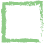 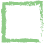 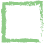 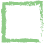 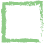 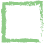 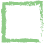 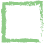 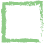 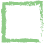 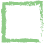 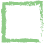 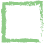 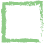 HAVE ANNIVERSARY PHOTOS 
TAKEN
PLAN A SURPRISE DATE FOR EACH OTHER
MAKE A GOALS LIST
REDECORATE YOUR BEDROOM
WATCH AN OLD MOVIE
KEEP TRACK IN A MAP OF WHERE 
YOU HAVE BEEN
DRIVE AROUND TO LOOK AT CHRISTMAS LIGHTS
TAKE A NEW CLASS
READ A BOOK SERIES
FIND A TV SHOW
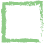 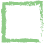 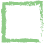 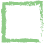 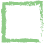 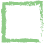 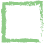 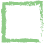 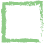 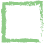 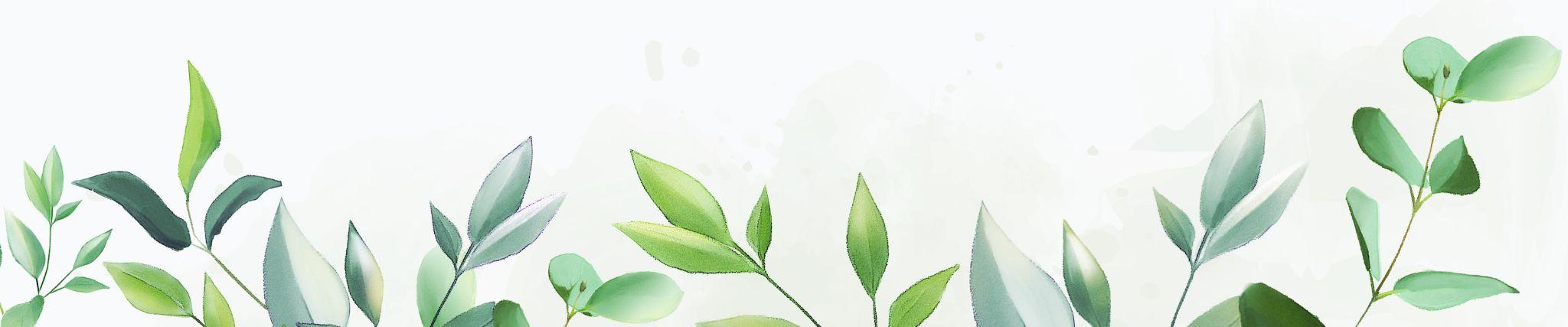